МКУ «Управление по образованию Таловского 
муниципального района»
«От национальных целей 
и стратегических задач 
к качеству образования»
Руководитель МКУ «Управление 
 по образованию Таловского
 муниципального района»                            Г.В. Иевлев
р.п. Таловая
      2019 г.
Система общего образования
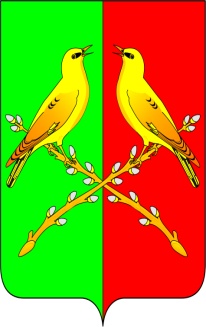 Мониторинг индивидуальных учебных достижений обучающихся  (МИУД)
Сравнительные диаграммы результатов комплексной работы осени 2018 г. и весны 2019 г. 
по совпадающим классам (5-8) МКОУ Таловская СОШ
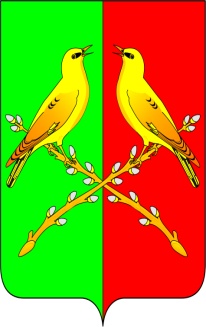 Результаты комплексной работы, %
МКОУ Каменностепная СОШ им. А.М. Иванова (весна 2019)
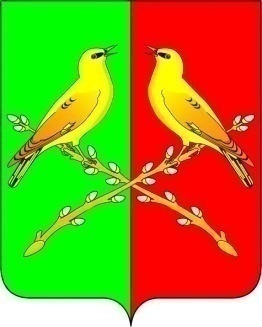 Приоритетные направления системы образования 
на 
2019 – 2020 гг.